JPA & HibernateGustavo Ansaldi Oliva{golivax@gmail.com, GOLIVA@ime.usp.br}
Instituto de Matemática e Estatística da USP (IME-USP)
10 de agosto de 2011
Agenda
Introdução
Java Persistence API (JPA)
Annotations
Entity Manager
JPQL
Comandos
Exemplos
Definindo e Executando as Queries
Hibernate
Hibernate Query API
Hibernate Criteria API
Introdução
Grande maioria das aplicações utiliza bancos de dados relacionais para armazenar seus dados
Dados são modelados de maneira diferente em sistemas orientados a objetos e em bancos de dados relacionais
JDBC (Java Database Connectivity)
Conjunto de classes e interfaces (API) escritas em Java que fazem o envio de instruções SQL para qualquer banco de dados relacional
Dá origem à código difícil de manter
Object-Relational Impedance Mismatch
Granularidade
O modelo de classes é mais granular que o modelo relacional
Subtipos (herança)
O conceito de herança
Identidade
Em modelos relacionais, a noção de igualdade é dada pela chave primária
Porém, no paradigma de objetos, tem-se
Object identity (a == b)
Object equality (a.equals(b))
Associações
Em modelos relacionais, associações são feitas através de chaves estrangeiras
No paradigma de objetos, a associação é uma referência unidirecional
Navegação de dados
Em modelos relacionais, há a noção de joins
No paradigma de objetos, há a noção de navegação em um grafo de dependências
JPA
Especificação de um framework para mapeamento objeto-relacional
Solução mais simples e eficiente que as existentes até o momento
Divulgado no Java EE 5 como parte do EJB 3
JPA
Frameworks que motivaram a criação da JPA (Hibernate, Toplink, etc), adaptaram-se para implementar esta especificação
Anotações básicas
@Entity
public class Funcionario implements Serializable{
  @Id
  private int id;
  private String nome;
  @Temporal (TemporalType.DATE)
  private Date nascimento;
  //Construtor default, getter e setter
}
Anotações básicas
@Entity
 public class Funcionario implements Serializable{
  private int id;
  private String nome;
  private String nascimento;
  @Id
  public int getId(){
    return id;
  }
  @Temporal (TemporalType.DATE)
  public Date getNascimento(){
    return nascimento;
  }
  //Outros getters e setters
}
Anotações básicas - @Id
@Id
@Generated Value
private int id;

@Id - Define qual campo que é a chave primária.
@GeneratedValue - Define como que o JPA gera os valores para a chave primária. Pode ser de quatro tipos: AUTO (o default), IDENTITY, SEQUENCE e TABLE.
Anotações básicas - @Id
@Id
@Generated Value (strategy=GenerationType.AUTO)
private int id;

strategy=GenerationType.AUTO - O JPA tenta descobrir qual é a melhor estratégia.
Anotações básicas - @Id
@Id
@Generated Value (strategy=GenerationType.IDENTITY)
private int id ;

GenerationType.IDENTITY - O banco de dados usa uma coluna de auto-incremento.
Anotações básicas - @Id
@Id
@Sequence Generator (name="Funcionario Seq" ,sequenceName=" FuncGen")
@GeneratedValue(strategy=GenerationType.SEQUENCE,generator="FuncionarioSeq")
private int id;

GenerationType.SEQUENCE - Uma sequence é usada para gerar a chave primária. Essa sequence é descrita por uma anotação @SequenceGenerator.
Anotações básicas - @Id
@Table Generator(name="Funcionario Seq", table="Contadores", pkColumnName="Nome", valueColumnName="Proximo", pkColumnValue="Funcionario")
@Id
@Generated Value (strategy=GenerationType.TABLE, generator="FuncionarioSeq")
private int id;

GenerationType.TABLE - Uma outra tabela é usada para gerar a chave primária. Essa tabela é especificada em uma anotação @TableGenerator.
Anotações básicas - @Temporal
Para tipos de data, hora e data/hora:
java.sql.Date mapeia para "data".
java.sql.Timestamp mapeia para "data/hora".
java.sqlTime mapeia para "hora".
java.util.Date e java.util.Calendar mapeiam de acordo com a annotation @Temporal.

@Temporal (TemporalType.DATE)
private Date data Nascimento;
Anotações básicas - @Enumerated
Campos ou getters de tipos enum devem ter a anotação @Enumerated
@Enumerated tem dois valores: ORDINAL, que é o padrão e diz que o método ordinal() do enum será usado para persisti-lo, ou STRING que diz que o método name() será usado para persisti-lo.

@Enumerated (EnumType.STRING)
private Estado estado;
Anotações básicas - @Lob, @Basic
@Lob
@Basic (optional=true, fetch=Fetch Type.LAZY)
private char[ ] fotografia;

FetchType.EAGER - Indica que o campo sempre é carregado para a memória junto com a entidade. 
FetchType.LAZY - Indica que o campo só é carregado para a memória quando esse é referenciado.
Anotações básicas - @Entity, @Table
@Entity (name="truck")
@Table (name="tbcaminhoes")
public class Caminhao implements Serializable {
Anotações básicas - @Column
@Entity
public class Carro implements Serializable{
  @Id
  @Column (name="carro placa")
  private String placa;
  @Column (unique=true, nullable=true)
  private String renavam;
}
Mapeando relacionamentos - @OneToOne
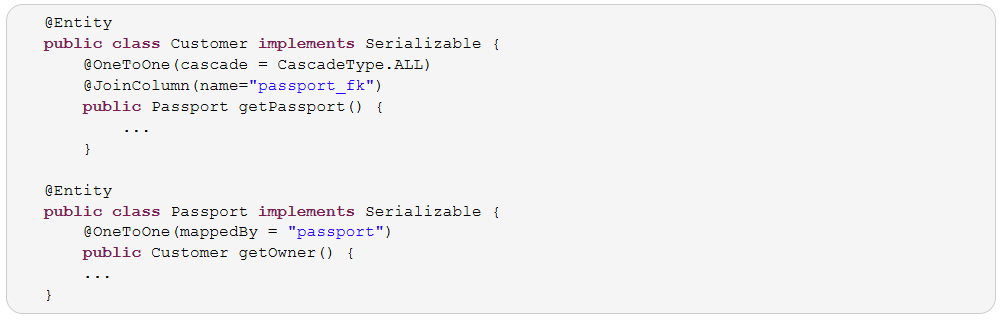 Mapeando relacionamentos - @ManyToOne
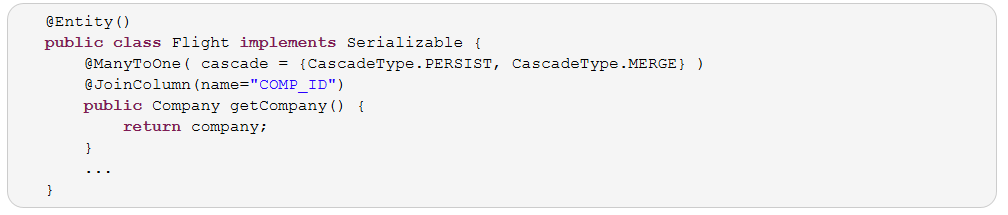 Mapeando relacionamentos - @OneToMany
Unidirecional
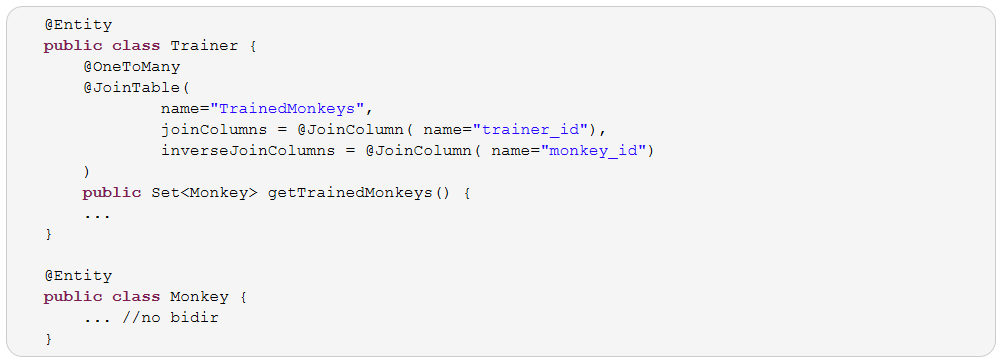 Mapeando relacionamentos - @OneToMany
Bidirecional
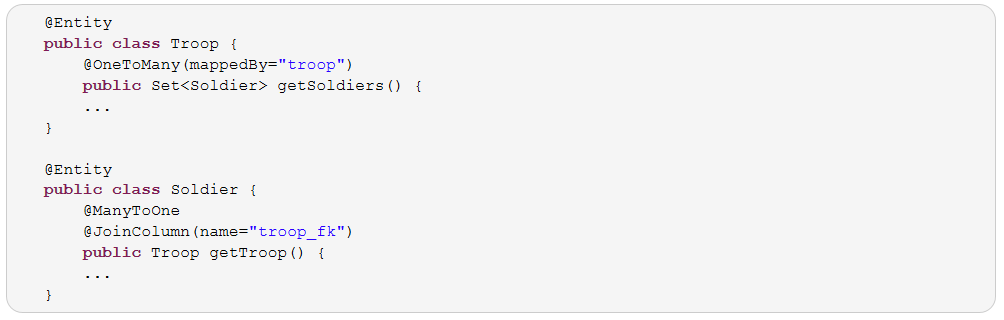 Mapeando relacionamentos - @ManyToMany
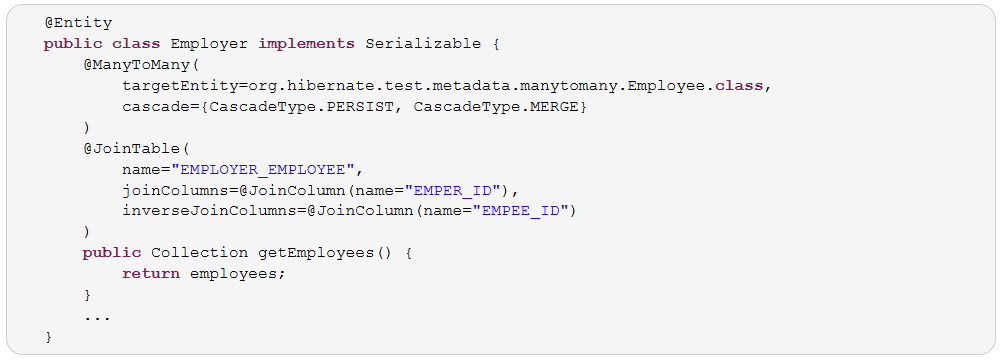 Mapeando relacionamentos - @ManyToMany
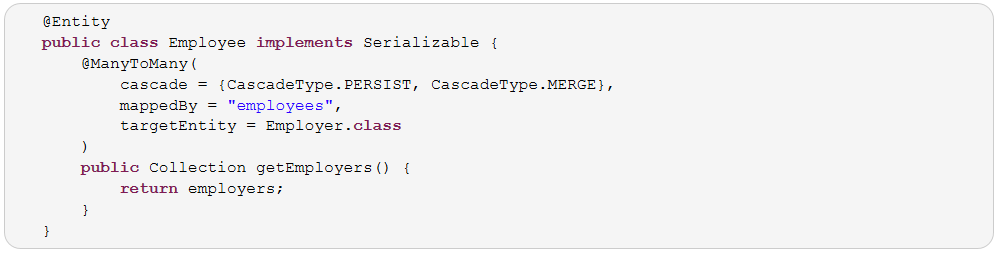 Mapeando relacionamentos - Herança
Ver outros tipos em
http://docs.jboss.org/hibernate/annotations/3.5/reference/en/html_single/#entity-mapping
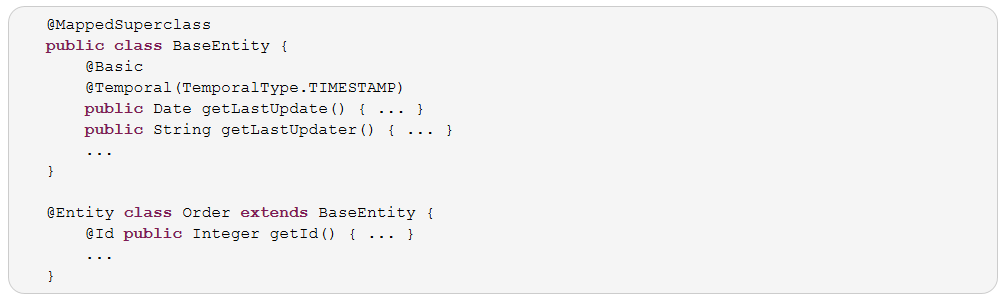 Entity Manager
Funcionalmente, divide-se em:
Transaction Association
Entity Lifecycle Management
Entity Identity Management
Cache Management
Query Factory
Closing
Transaction Association
public EntityTransaction getTransaction();
Utilizado para iniciar e fechar uma transação
Entity Lifecycle Management
public void persist(Object entity);
public void remove(Object entity);
public Object merge(Object entity);
public void refresh(Object entity);
Entity Lifecycle Management
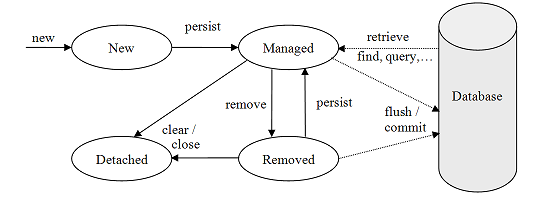 Entity Identity Management
public <T> T find(Class<T> cls, Object oid);
Retorna o objeto buscado
public <T> T getReference(Class<T> cls, Object oid);
Retorna um proxy do objeto buscado
public boolean contains(Object entity);
Verifica se uma instância está no Persitence Context
Cache Management
public void flush();
public FlushModeType getFlushMode();
public void setFlushMode(FlushModeType flushMode);
COMMIT
AUTO
public void clear();
Query Factory
public Query createQuery(String query);
public Query createNamedQuery(String name);
public Query createNativeQuery(String sql);
public Query createNativeQuery(String sql, Class resultCls)
public Query createNativeQuery(String sql, String resultMap
Closing
public boolean isOpen();
public void close();
JPQL
Similar a SQL
Usado para definir buscas de entidades
Independente do mecanismo usado para persistência
Estende EJB QL
Declaradas estaticamente ou dinamicamente
Comandos
SELECT campos FROM entidade [WHERE condição] [GROUP BY cláusula] [HAVING condição] [ORDER BY cláusula]
UPDATE entidade SET campo atualizado=valor [WHERE condição]
DELETE entidade [WHERE condição]
Exemplo
@Entity
@Table (name="CUSTOMER TABLE")
public class Customer implements Serializable{
  @Id
  @Column (name="ID")
  private Integer customer id ;
  @Column (name="CITY")
  private String city;
  @Column (name="NAME")
  private String name;
  @Enumerated (ORDINAL)
  @Column (name="STATUS")
  private CustomerStatus status ;
  @OneToMany (mappedBy="customer")
  private Collection<Order> orders;
}
Exemplo
@Entity
@Table(name="ORDER TABLE")
public class Order implements Serializable{
  @Id
  @Column(name="ID”)
  private Integer orderId
  @Column(name="QUANTITY")
  private int quantity;
  @Column (name="TOTALPRICE")
  private float totalPrice
  @ManyToOne
  @Join Column(name="CUST_ID")
  private Customer customer;
}
Definindo a query de busca
String ejbql = "SELECT c FROM Customer c WHERE c.name = 'Joao' ";
Executando
Query query = em.createQuery(ejbql);
List result = query.getResultList();
Definindo a Named Query
@NamedQuery (name="findCustomerByName",
query="SELECT c FROM Customer c WHERE c.name = :name")})
Executando
List customers = em.createNamedQuery("findCustomerByName").setParameter("name", "Joao").getResultList();
SELECT simples
"SELECT c FROM Customer c WHERE c.name = 'Joao'
SELECT com JOIN implícito
"SELECT o FROM Order o WHERE o.costumer.name = 'Joao'
SELECT com JOIN explícito
SELECT costumer FROM Costumer costumer JOIN costumer.orders AS order WITH order.totalPrice > 10
Hibernate
Um dos principais frameworks que inspiraram a JPA
Criado a partir de iniciativa open-source
Hoje é mantido pela JBoss
Utilizando a API do Hibernate
É possível utilizar a API exclusiva do Hibernate mesmo quando o utilizamos como provider para o JPA
O método getDelegate() retorna uma instância que implementa a interface org.hibernate.Session
Hibernate Query API
Criteria Query API
Maneira mais simples de obter dados
Queries são feitas programaticamente através de uma API Java
Hibernate Query Language
Sintaxe e funcionalidades bastante parecidas com JPQL
http://javaplace.blogspot.com/2007/09/hibernate-query-language-hql-e-ejb.html
SQL Nativo
Como utilizar a Criteria API
Crie um objeto org.hibernate.Criteria através do factorymethod createCriteria(...) da Session
Passe a classe do objeto persistente ou o nome da entidade para o método createCriteria(...)
Chame o metodo list() do objeto Criteria

//Get all instances of Person class and its subclasses
Criteria crit = sess.createCriteria(Person.class);
List results = crit.list();
Paginação
Hibernate cuida da paginação
Retornar um numero fixo de objetos
Dois métodos da classe Criteria
setFirstResult() - seta a primeira linha do resultado
setMaxResult() - seta a quantidade de linhas a retornar

Criteria crit = sess.createCriteria(Person.class);
crit.setFirstResult(2);
crit.setMaxResults(50);
List results = crit.list();
Restrictions
Utilizada para obter objetos que satisfaçam determinadas condições
Exemplo: Objetos do tipo Pessoa cuja idade seja maior do que 20 anos
Adicione restrições para o objeto Criteria com o metodo add()
O método add() recebe um objeto org.hibernate.criterion.Criterion que representa uma única restrição
Podem existir várias restrictions para uma Criteria
O metodo add() devolve o próprio objeto Criteria (chaining)
Métodos da classe Restriction
Restrictions.eq("name", "Shin")
Restrictions.ne("name", "NoName")
Restrictions.like("name", "Sa%")
Restrictions.ilike("name", "sa%")
Restrictions.isNull("name");
Restrictions.gt("price",new Double(30.0))
Restrictions.between("age", new Integer(2), new Integer(10))
Restrictions.or(criterion1, criterion2)
Restrictions.conjuntion()
Restrictions.disjunction()
Exemplo de Restriction
// Resgata objetos do tipo Pessoa
// cujo nome segue um padrao e cuja
// idade é 10 ou null (em branco)

List people = sess.createCriteria(Person.class)
.add(Restrictions.like("name", "Shin%"))
.add(Restrictions.or(
       Restrictions.eq("age", new Integer(10)),
       Restrictions.isNull("age")))
.list();
Ordenando resultados
É possível ordenar resultados utilizando org.hibernate.criterion.Order

List cats = sess.createCriteria(Cat.class)
.add( Restrictions.like("name", "F%")
.addOrder( Order.asc("name") )
.addOrder( Order.desc("age") )
.setMaxResults(50)
.list();
Associações
É possível especificar constraints em entidades relacionadas utilizando createCriteria(...)

List cats = sess.createCriteria(Cat.class)
.add(Restrictions.like("name", "F%")
.createCriteria("kittens")
.add(Restrictions.like("name", "F%"))
.list()
Projeções e Aggregate Functions
A classe org.hibernate.criterion.Projections é um factory para instâncias de Projection
Aplique uma projeção em uma query através do método setProjection() da classe Criteria
Projeções e Aggregate Functions
rowCount()
avg(String propertyName)
count(String propertyName)
countDistinct(String propertyName)
max(String propertyName)
min(String propertyName)
sum(String propertyName)
Exemplo
// Retorna uma lista com um array de Object
// como primeiro elemento. O array de Object contem
// todos os valores em ordem
Criteria crit = sess.createCriteria(Product.class);
ProjectionList projectList = Projections.projectionList(
projectList.add(Projections.avg("price"));
projectList.add(Projections.sum("price"));
crit.setProjection(projectList);
List results = crit.list();
Query by Example
Prove um outro "estilo“ de busca
Como realizar uma QBE
Parcialmente popule uma instancia de um objeto
Deixe o Hibernate construir uma Criteria utilizando a instancia como exemplo
A classe org.hibernate.criterion.Example implementa a interface Criterion
Você pode usá-la como qualquer outra restrição
Utilize Example.create(...) para criar uma restrição deste tipo
Exemplo
// Recupera objetos do tipo Pessoa
// através de um exemplo
Criteria crit = sess.createCriteria(Person.class);
Person person = new Person();
person.setName("Shin");
Example exampleRestriction = Example.create(person);
crit.add(exampleRestriction);
List results = crit.list();
Hibernate Criteria API
Facil de usar, poderosa e elegante
Especialmente útil quando e necessário utilizar Dynamic Query Generation
Por outro lado, queries estaticas externas possuem algumas
vantagens
Queries externalizadas podem ser auditadas e otimizadas (se necessario) pelo DBA
Named queries em arquivos de mapeamento concentram as queries em apenas um lugar
Named queries são fáceis de guardar em cache (se necessário)